ERASMUS+ Info-Veranstaltung
Studium und Praktikum im europäischen Ausland
Dr. Ulrike Bieker, André Klüh
ERASMUS-Koordination Fachbereich 03
Wann sollte ich ins Ausland gehen?
WANN? Überlegen Sie, wann Sie im Ausland studieren möchten und wann Ihre Studienordnung einen Auslandsaufenthalt am besten ermöglicht.
WAS? Überlegen Sie sich, welche Leistungen / Module Sie in Marburg und welche Sie im Ausland erbringen möchten.
ERASMUS Info-Veranstaltung
08. November 2023
Studienmöglichkeiten im Ausland
ERASMUS Info-Veranstaltung
08. November 2023
Studieren weltweit
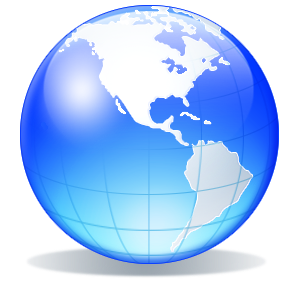 Erasmus+ Partnerländer
Bilaterale Partneruniversitäten der Philipps-Universität
Hessen-Programme
ISEP

Kontakt: International Office, Deutschhausstr. 11+13
ERASMUS Info-Veranstaltung
08. November 2023
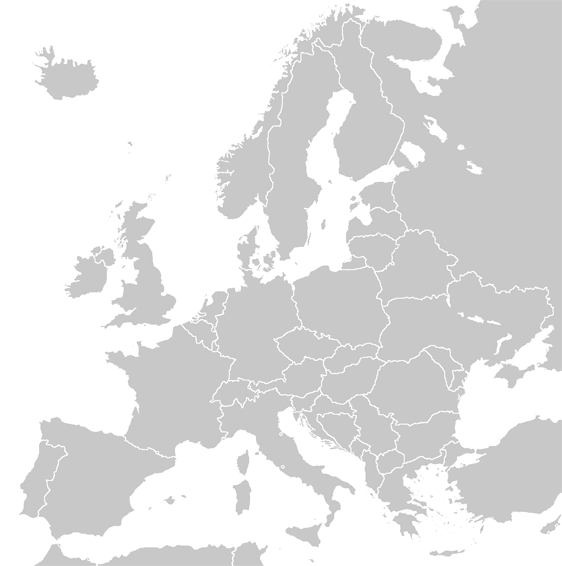 Was bietet ERASMUS+?
finanzielle Unterstützung durch den Mobilitätszuschuss von 490€ bis 600€ + Zusatzförderung 
Befreiung von Studiengebühren an der Gastuniversität
Standardisierte Vorbereitung und Durchführung des Auslandsaufenthaltes
Online-Sprachkurse
Anerkennung der im Ausland erbrachten Leistungen
ERASMUS Info-Veranstaltung
08. November 2023
ERASMUS+ Partnerschaften am FB 03
Umeå
Vilnius
Limerick
Dublin
Szczecin
Torun
Warschau
Den Haag
Canterbury
Antwerpen
Lille
Liège
Krakau
Prag
Rennes
Brno
Nancy
Debrecen
Mulhouse
Cluj-Napoca
Paris
Basel
Budapest
Versailles
Sibiu
Bern
Luzern
Timişoara
Bordeaux
Mailand
Ljubljana
Belgrad
Padova
Zadar
Perugia
Braga
Istanbul
Salamanca
Ankara
Barcelona
Thessaloniki
Rom
Madrid
Adana
Palma
Izmir
Murcia
Cagliari
Messina
Sevilla
Granada
Teneriffa
ERASMUS Info-Veranstaltung
08. November 2023
ERASMUS Partnerschaften am Fb03
Neue Partnerschaften:
Université de Versailles Saint-Quentin-en-Yvelines (F VERSAIL11)

Universidad Pontificia de Comillas (E MADRID02)

Universitat de les Illes Balears (E PALMA01)

Ege Üniversitesi (TR IZMIR02)

Çukurova Üniversitesi (TR ADANA01)
ERASMUS Info-Veranstaltung
08. November 2023
ERASMUS+ Partnerschaften am FB 03
Bewerbungen sind in der Regel studiengangsabhängig (Subject Area) auf die Vertragsplätze möglich!
Jahresplätze können auch nur für ein Semester genutzt werden
Detaillierte Übersicht über mögliche Plätze aufrufbar über den QR-Code (Seite wird aktuell überarbeitet)
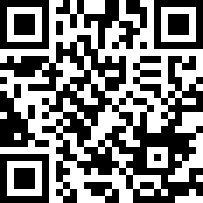 ERASMUS Info-Veranstaltung
08. November 2023
Fünf Anforderungen an Sie:
Eingeschrieben an der Philipps-Universität Marburg, Hauptfachstudierende des FB 03
Sie sollten (zum Zeitpunkt der Ausreise) Ihr erstes Studienjahr abgeschlossen haben (MA-Studierende können auch im 1. oder 2. Fachsemester ins Ausland gehen)
Pro Semester müssen ca. 30 ECTS belegt werden
	→ Bedingung für die Teilnahme und den Mobilitätszuschuss
Ausreichende Sprachkenntnisse, die zu einem Studium im Ausland befähigen (in der Regel mind. B1 - B2)
Abschluss eines Learning Agreements im Voraus
ERASMUS Info-Veranstaltung
08. November 2023
Förderkontingent Programm ERASMUS+
Mehrfachförderung möglich!

Kontingentregelung:
	Pro Studienphase (Bachelor, Master, Promotion)
12 Monate für Studium- und Praktikum
24 Monate im Lehramt insgesamt
ERASMUS Info-Veranstaltung
08. November 2023
Bewerbung
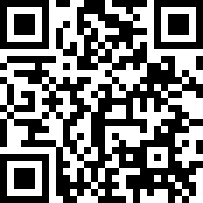 Ausführliche Details zum Bewerbungsablauf  
Unterlagen:
tabellarischer Lebenslauf (auf Deutsch)
Passfoto
Motivationsschreiben mit konkretem Fach- und Universitätsbezug (1 Seite, auf Deutsch)
Sprachnachweis
Bewerbungsfrist am Fachbereich 03
(für WS 2024/25 und/oder SoSe 2025):
		12. Dezember 2023, 23:59 Uhr
ERASMUS Info-Veranstaltung
08. November 2023
[Speaker Notes: Zugriff verweigert im QR Code]
Bewerbungsmaske – Mobility Online
ERASMUS Info-Veranstaltung
08. November 2023
ERASMUS+ Practical Placements
Finanzielle Förderung für selbstorganisierte Vollzeitpraktika (2-12 Monate) mit erkennbarem Bezug zum Studium
Praktika in nahezu allen Organisationen und Unternehmen (ausgenommen Botschaften bzw. Konsulate und EU-Institutionen) im ERASMUS+ Raum
Weitere Informationen über QR-Code aufrufbar
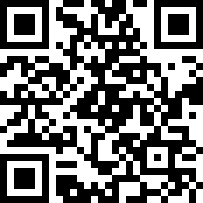 ERASMUS Info-Veranstaltung
08. November 2023
PROMOS
Förderung von Studienaufenthalten, Studienreisen und Praktika
Teilstipendien
Zielgruppe: Studierende, deren Vorhaben oder Zielort nicht mit Hilfe von Erasmus+ realisiert werden kann
Fördermaßnahmen: einsemestrige Studienaufenthalte an einer Hochschule in Europa und Weltweit, Praktika und Studienreisen
Förderdauer: in der Regel 3 Monate, bei Studienreisen bis zu 12 Tage
Stipendienhöhe: i.d.R. 350-550 Euro pro Monat, bei Studienreisen Tagessätze)
Weitere Informationen über QR-Code aufrufbar
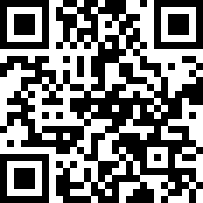 ERASMUS Info-Veranstaltung
08. November 2023
[Speaker Notes: Bitte mal nachschauen was der Unterschied zwischen Studienaufenthalten und Studienreisen ist]
Kontakt & Information
Referat für Internationales am Fachbereich 03
Dr. Ulrike Bieker, André Klüh	
Ketzerbach 63, M01 Institutsgebäude (Raum 205)
Sprechstunden: Do 14-16 Uhr  & Mo 14-15 Uhr
erasmus03@uni-marburg.de
	

Referat VI A2 Internationale Mobilität – Erasmus+ Hochschulkoordination
	Johannes Weinreich
	Deutschhausstraße 11+13
	erasmus@uni-marburg.de
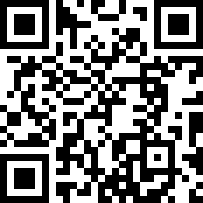 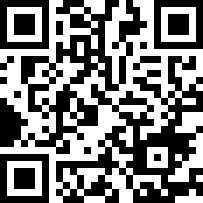 ERASMUS Info-Veranstaltung
08. November 2023